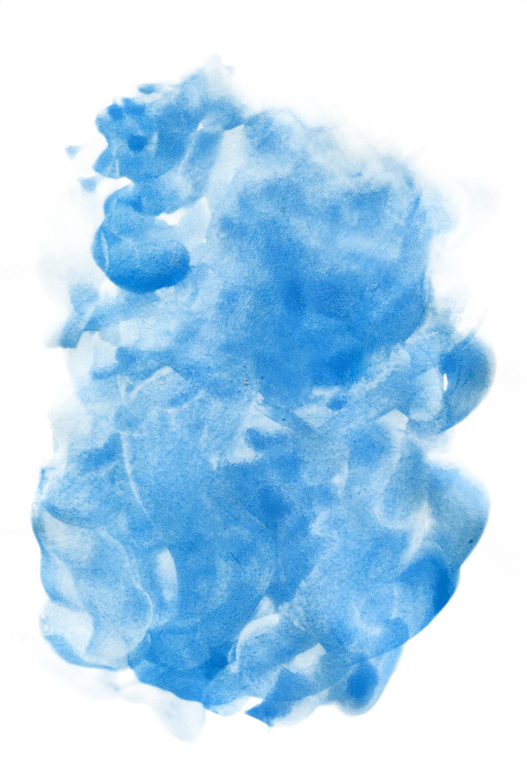 REMEMBER YOUR LEADERS
Lessons for a church from Hebrews 13
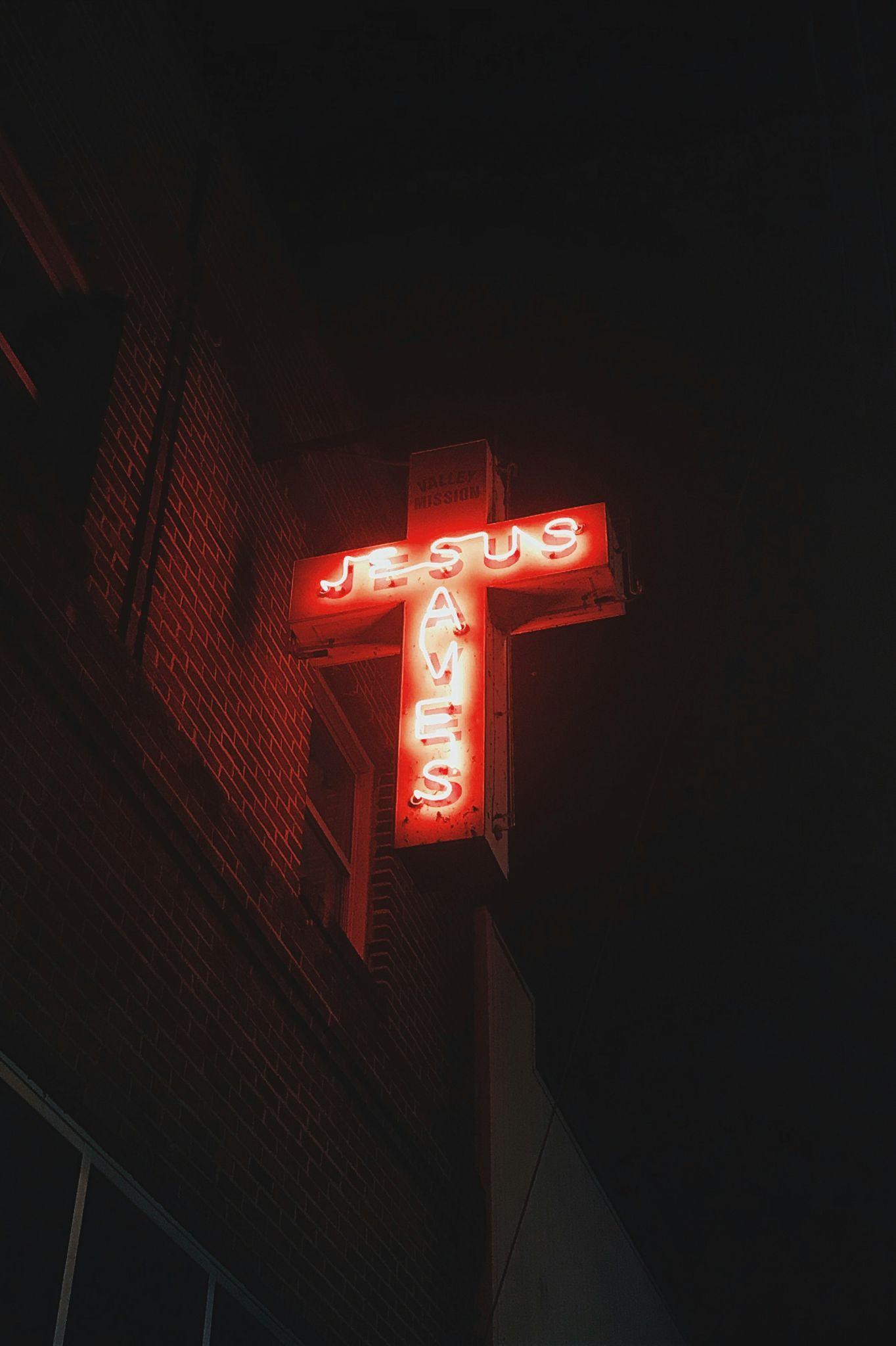 GOSPEL
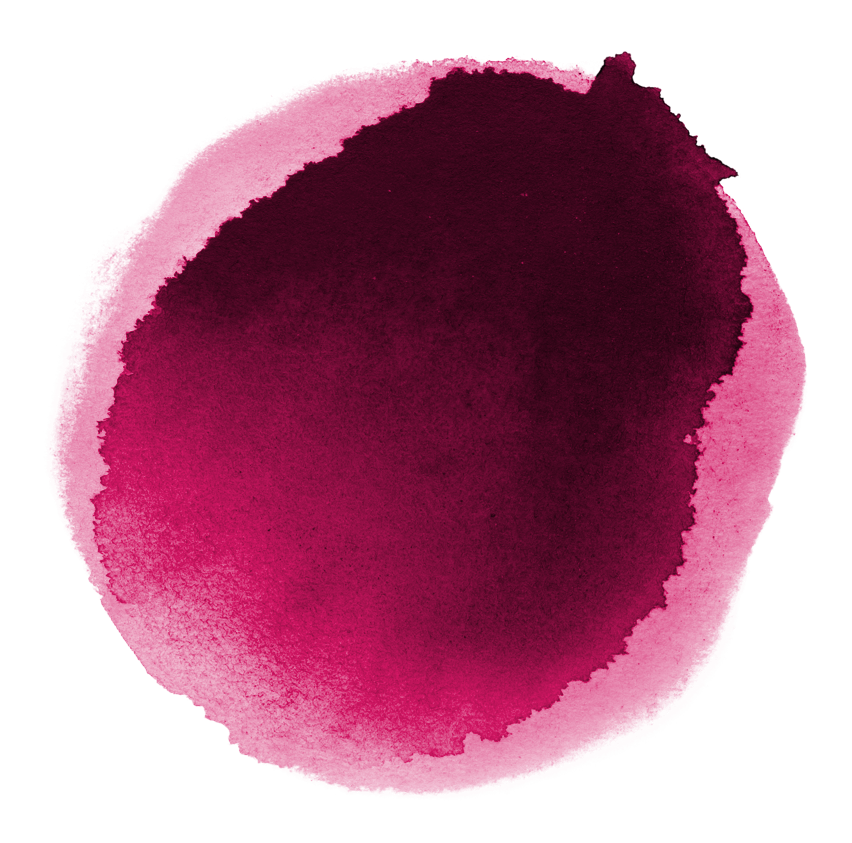 OUR GOSPEL FOUNDATIONS
The Cross of Christ
The empty tomb
“...the God of peace who brought again from the dead our Lord Jesus…” (verse 20)
“Therefore Jesus also suffered outside the city gate in order to sanctify the people by his own blood” (verses 11-12)
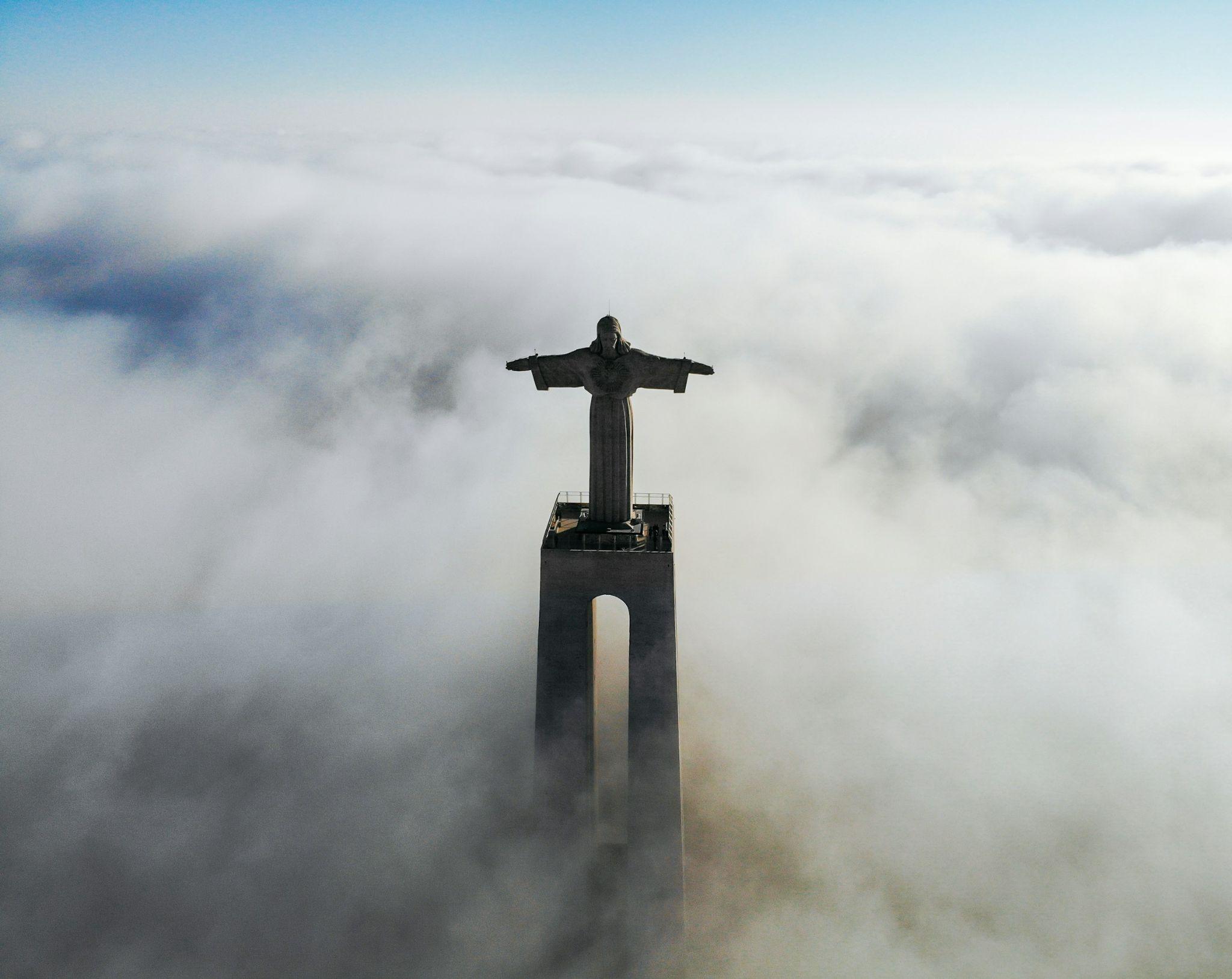 We identify with a crucified saviour
He identifies with sinful people
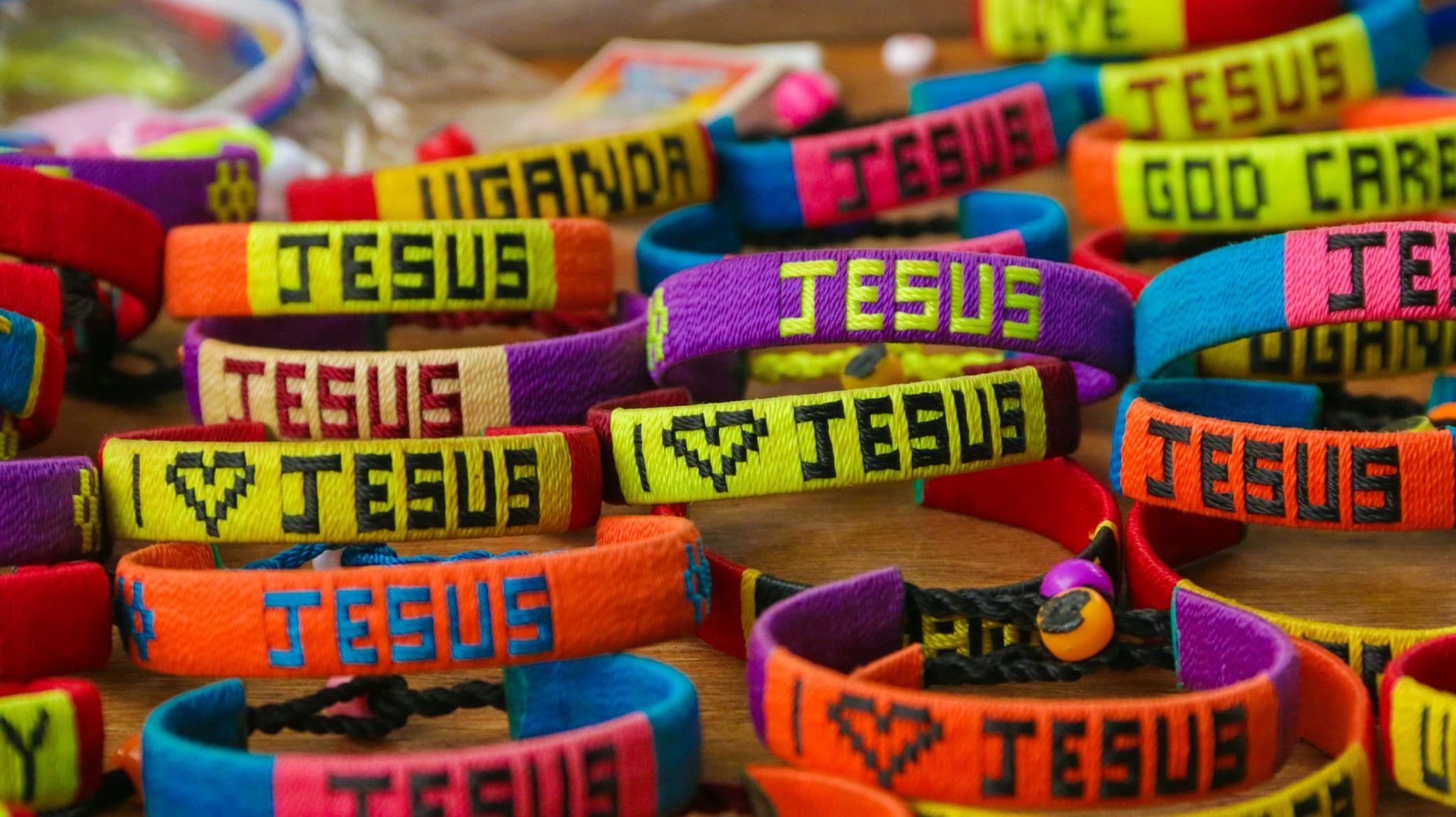 FAITH
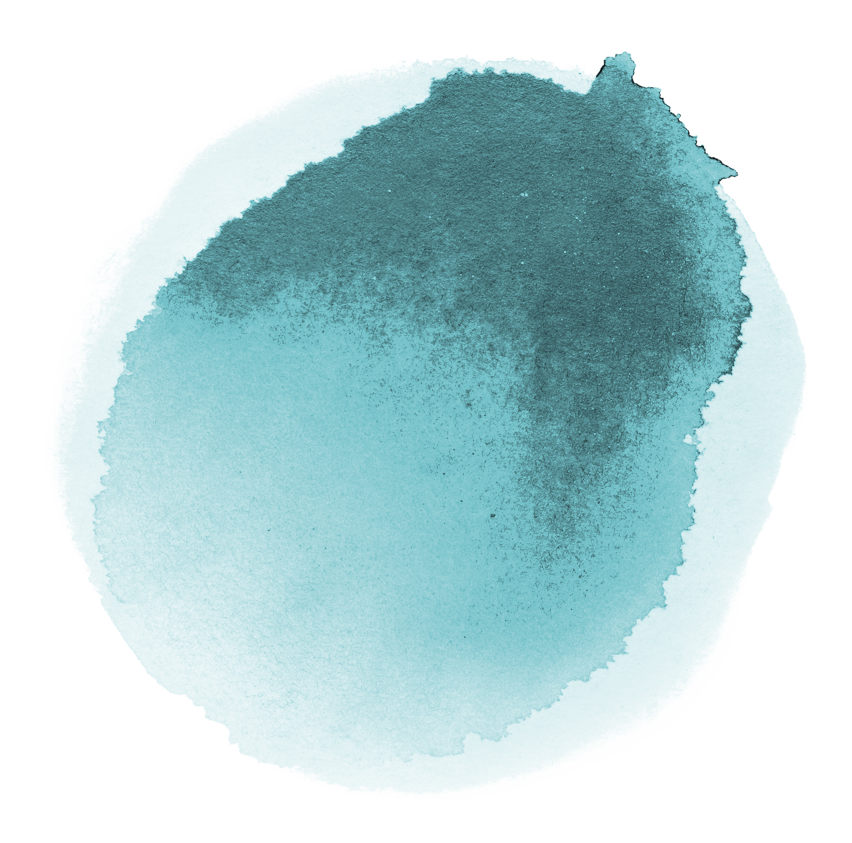 OUR FAITH FOUNDATIONS
Everything changes
Except Jesus
“Jesus Christ is the same yesterday and today and forever.” (verse 8)
“ we have no lasting city” (verse 14)
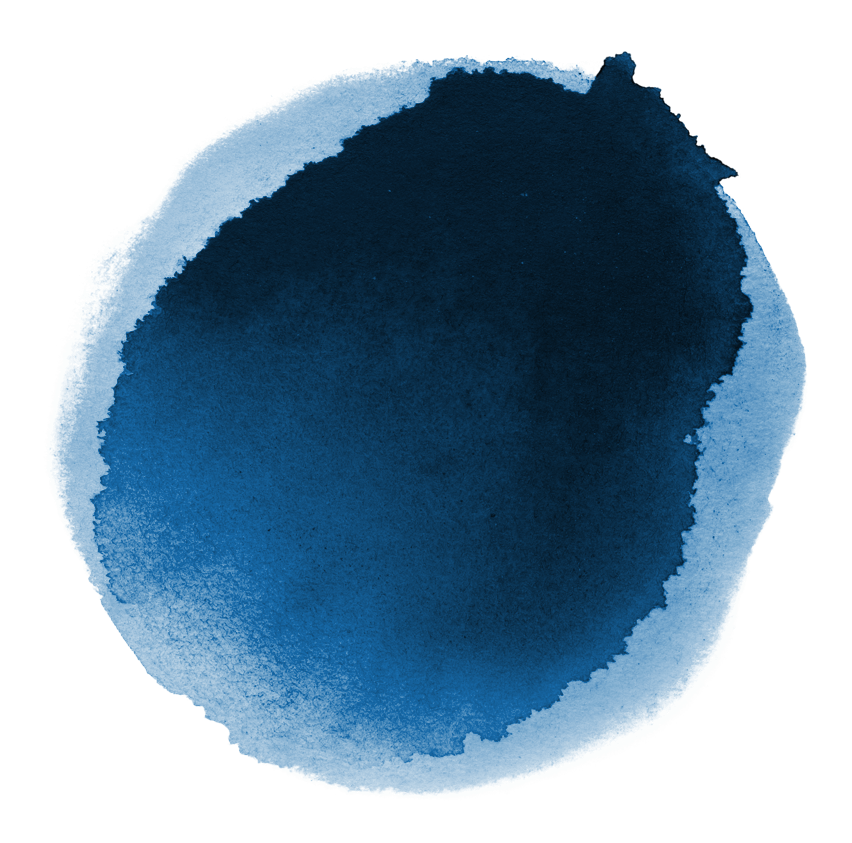 THE POWER OF HIS WORDS
Because He has said
So we can say
“So we can say with confidence, 
    “The Lord is my helper; 
I will not be afraid. 
What can anyone do to me?”” 
(Verse 6)
‘for he has said, “I will never leave you or forsake you.”’ (Verse 5)
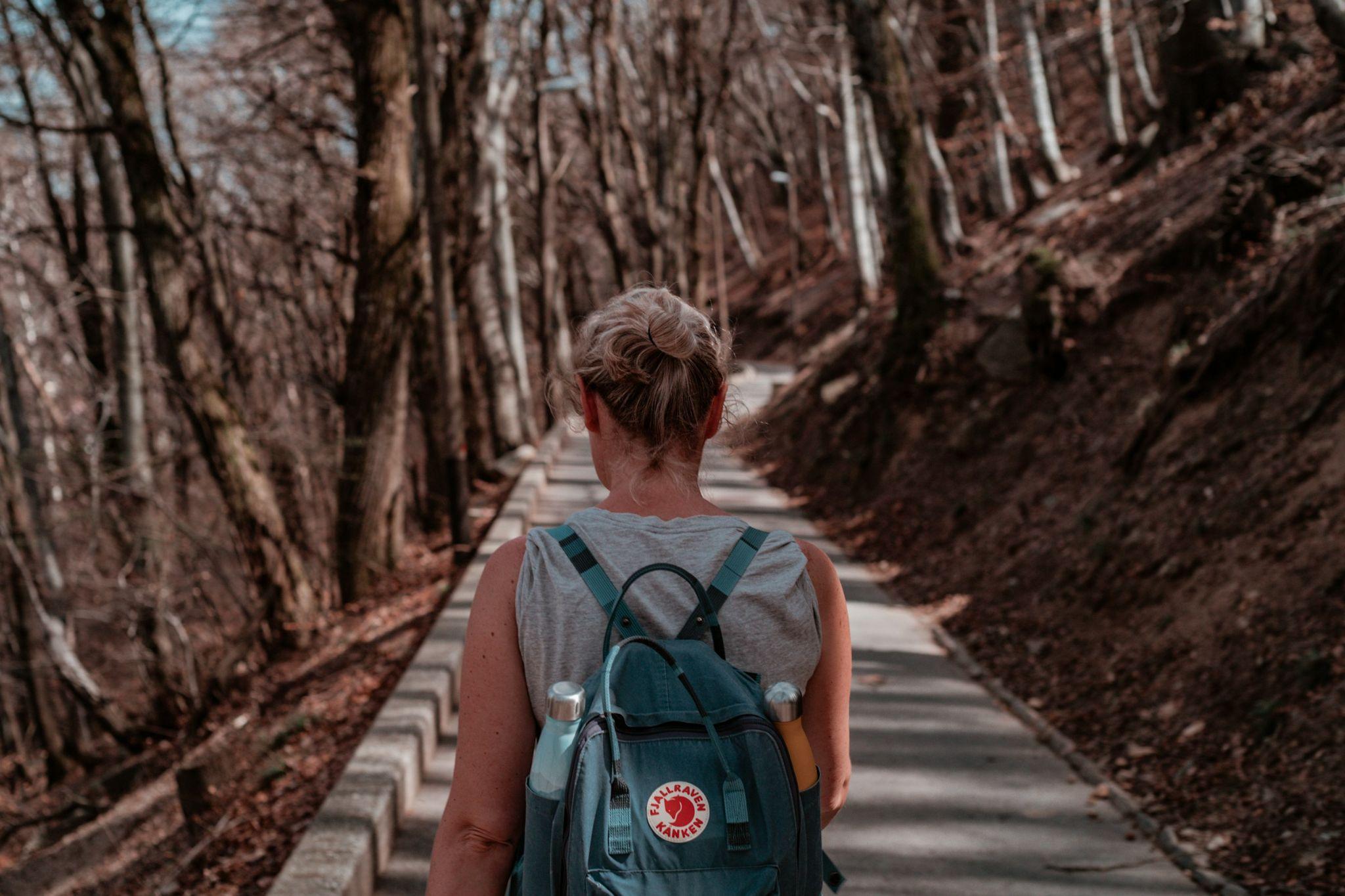 LIFE
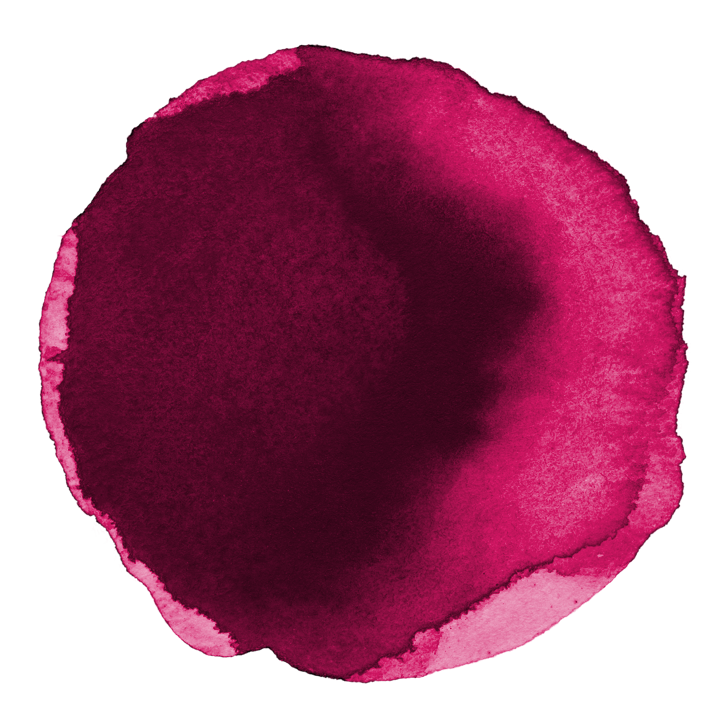 Love one another (v.1)
Show hospitality (v.2)
Our Life Foundations
Care for the persecuted (v.3)
Honour marriage (v.4)
Don’t love money (v.5)
Be Content (v.5)
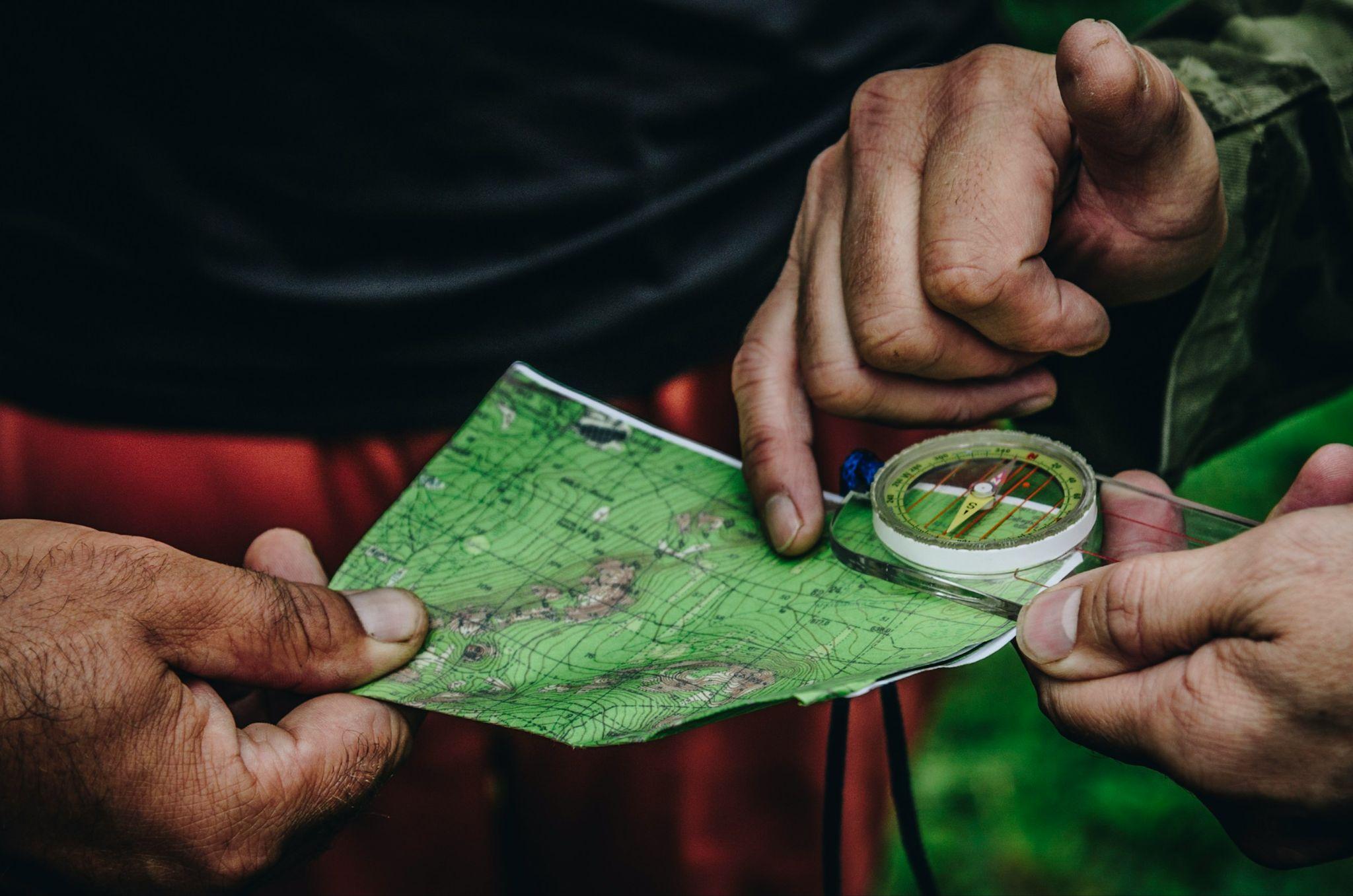 LEADERS
Our Leadership Foundations
Truth
Faith
Life
Sound
They speak the word of God to you (v.7)
They have a faith worth imitating (v.7)
They have a way of life worth considering (v.7)
No strange or weird teachings (v.9)
Trustworthy
Encourage
Watchful
Integrity
They strengthen your heart by grace (v. 9)
They keep watch over your souls (v.17)
They act honourably (v.18)
They have a clear conscience (v.18)
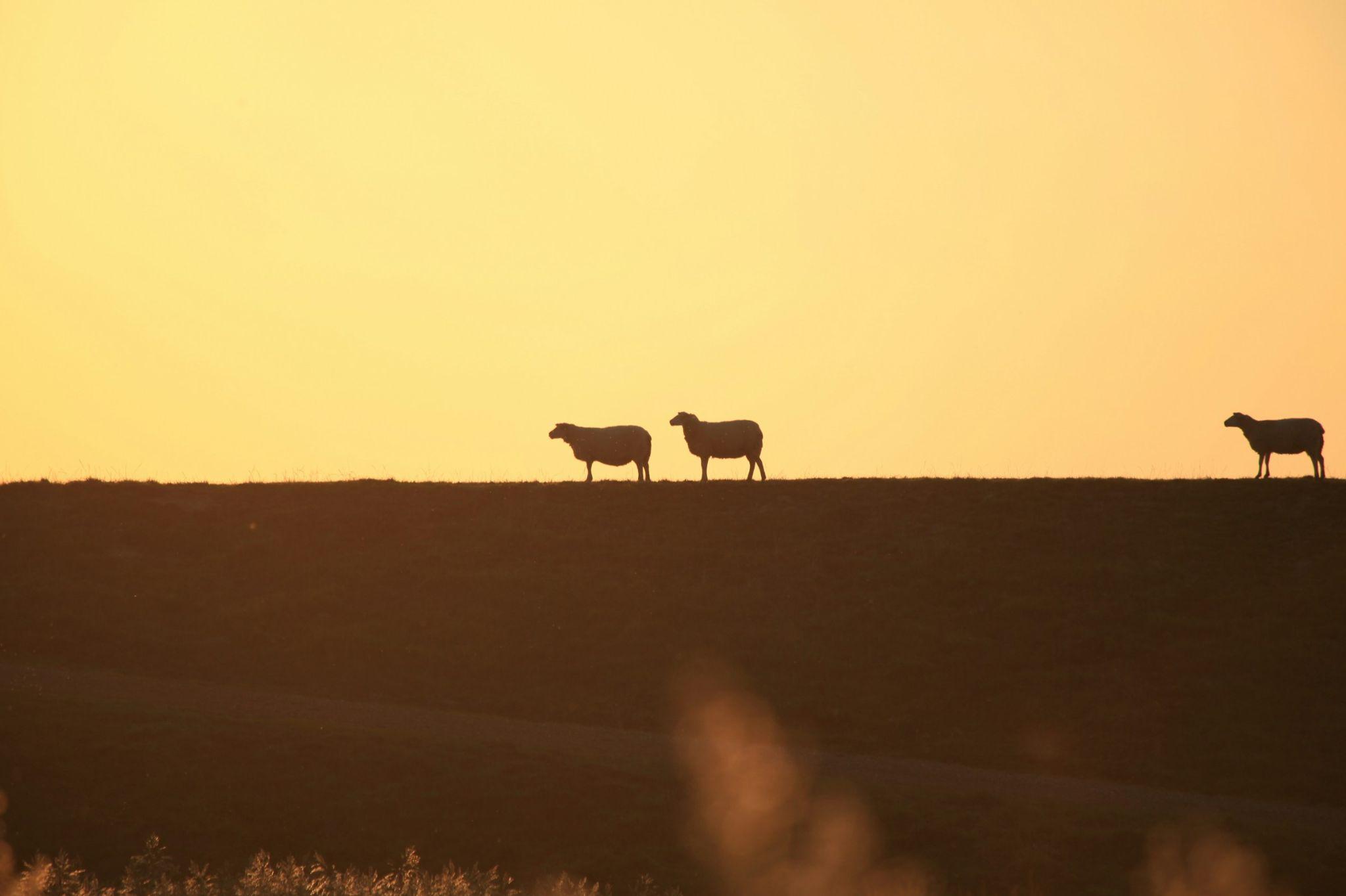 FOLLOW
Our discipleship foundations
CONSIDER
IMITATE
REFLECT
“Remember your leaders, those who spoke to you the word of God.”  (Verse 7)
“Consider the outcome of their way of life.” (Verse 7)
“Imitate their faith” (verse 7)
OBEY
SUBMIT
PRAY
“Obey your leaders…” 
(Verse 17)
“...and submit to them.” 
(Verse 17)
“Pray for us…” (Verse 18)
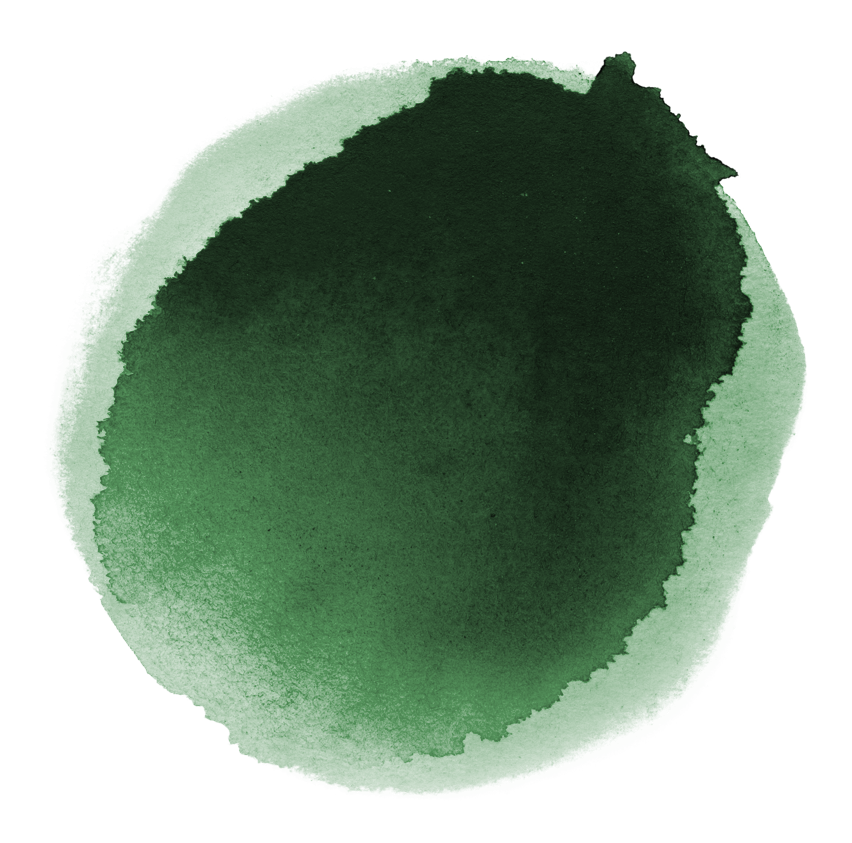 OUR MOTIVATION
For your own good
And theirs
If you do then your leaders can lead with JOY and not with GROANING (v.17)
This is to your advantage. It benefits YOU. (v.17)
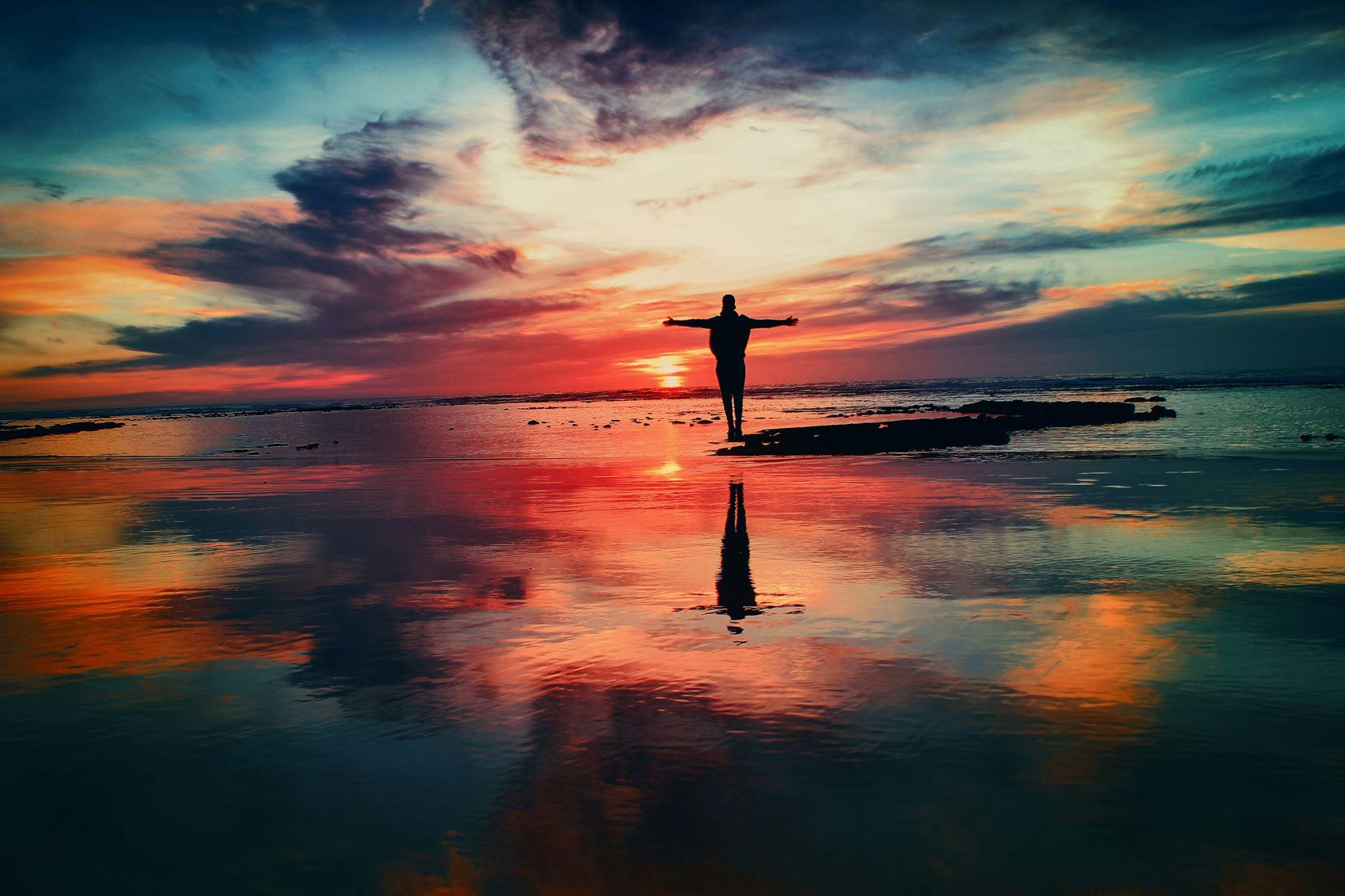 PURPOSE
Our Mission Foundations
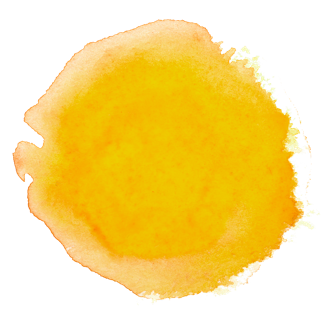 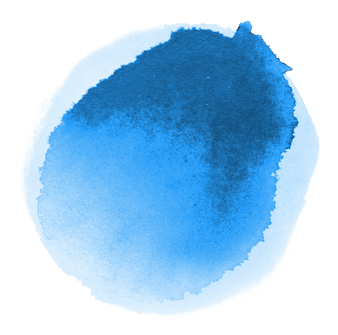 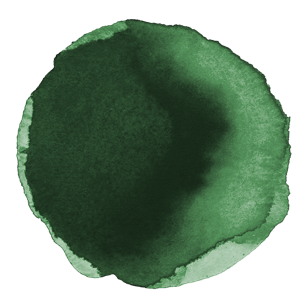 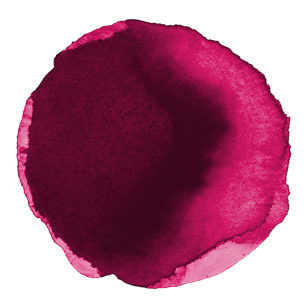 Kingdom
Worship
Witness
Service